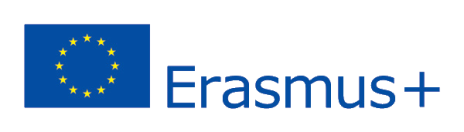 ERASMUS + 2019-1-PL01- KA201-06486
Introduction to the Problem of Behavioral Disorders
INTRODUCTION
behavioral disorders
In general, the term "difficult student" refers to the didactic and educational difficulties of students. 
This project focuses primarily on the problematic behavior of students at school.
behavioral disorders
The term 'behavioral disorders' is expressed differently in the literature. 
Many experts treat the term widely, considering all these behaviors as disturbed, which do not serve to meet the personal needs and are not aimed at solving issues posed by the environment. 
Others, however, narrow the scope of the term and set moral and social norms as a reference when assessing specific behaviors.
behavioral disorders
Most authors also recognize that when identifying such behaviors, the time of their occurrence is important, as most children in specific developmental stages exhibit specific disorders of varying intensity and duration. 
Therefore, many symptoms can be transient. We consider behaviors as disorders in the strict sense when they are of a chronic nature and are met with disapproval from the social environment.
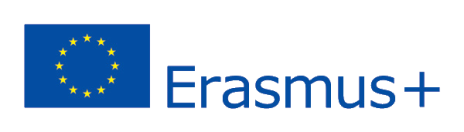 ERASMUS + 2019-1-PL01- KA201-06486
Behavioral Symptoms
INTRODUCTION
SYMPTOMS CLASSIFICATION
There are many classifications that attempt to characterize the symptoms of behavioral disorders in children and adolescents.
The most common are the following: 
physical aggression, initiating fights,
violence against younger or weaker animals,
destruction of own and other people's property, theft,
lies,
truancy, escape from home,
premature and contingent sexual initiation,
self-destruction in the form of suicide attempts and self-harm;
abuse of drugs and psychoactive substances
AREAS OF MANIFESTATION
Behavioral disorders may manifest themselves in various areas of the child's functioning. 

Practitioners most often list four types: 
Disorders in relationships with adults
Disorders in peer relationships 
Disorders of self-perception
Disorders in task situations
AREAS OF MANIFESTATION
1. Disorders in relationships with adults that rely primarily on attacking people who are kind to the child or who do not know them, rejecting cooperation and help proposals, provoking aggression, lack of confidence, manipulation for gain, lies, threats, attempts bullying, etc. 

2. Disorders in peer relationships are most often manifested as rivalry at all costs, rejecting others, deterrence, isolation, aggression, violence, manipulating others in order to achieve certain benefits, showing disdain and resentment, attempts to subordinate and dominate over others, etc.
AREAS OF MANIFESTATION
3. Disorders of self-perception (attitude towards oneself) are self-destructive behaviors, consisting primarily of inadequate assessment of oneself and one's own abilities, self-depreciation, self-aggression, self-blame, etc.

4. Disorders in task situations usually manifest themselves in the implementation of tasks related to school learning (e.g. doing homework, classroom work, oral answer, test), the child's interests (e.g. training, match, performing in a performance or in other life situations, when the child is facing a task). Disorders may appear at various stages of the task implementation - before or during the task, and may take various forms, e.g. refusal to perform the task, postponing, interrupting the action during the implementation, not using their capabilities in the task.
AREAS OF MANIFESTATION
The abovementioned types of behavioral disorders most frequently appearing in the literature have been supplemented by another important area, i.e. problems in functioning in the classroom. 
Each group has its own standards to which its member must comply. The inability to recognize and respect these principles or the inability to oppose them in a constructive manner causes numerous conflicts that effectively impede proper functioning in the team. 
At the same time, these problems generate and strengthen other areas of child behavior disorders.
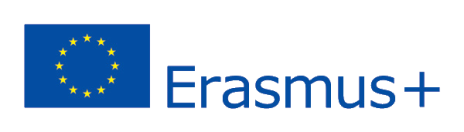 ERASMUS + 2019-1-PL01- KA201-06486
Causes of Behavioral Disorders
INTRODUCTION
behavioral disorders
Behavioral disorders can be caused by:
biological factors
social and environmental factors
psychological factors
Biological factors
Some traits of behavioral disorders may run in families. Children with a family history of behavior problems, learning problems, anxiety, depression or bipolar disorder may be more likely to develop a behavior problem.
Social and environmental factors
Children that come from families that regularly experience a lot of stress may be more likely to show signs of behavioral disorders. 

Some common family stressors might include:
financial difficulties
exposure to violence
family breakup
harsh or inconsistent parenting
inconsistent supervision
Psychological factors
Children with behavioral disorders often have other mental health conditions. 
How a child manages their emotions, activity level and attention may suggest vulnerability to certain behavioral disorders.
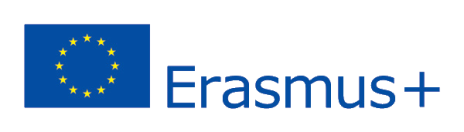 ERASMUS + 2019-1-PL01- KA201-06486
Consequences of Behavioral Disorders
INTRODUCTION
CONSEQUENCES
Without properly addressing these disruptive behavior problems and getting appropriate treatment, the behaviors will only get worse. 
Children and teens with conduct disorder or oppositional defiant disorder will eventually face long-term consequences. 
The long-term effects of untreated and undiagnosed disruptive behavioral disorders can include:
long-term effects
Legal problems
Incarceration
Substance abuse and addiction
Decline in school performance
Suspension or expulsion from school
Engagement in risky behaviors
Development of antisocial personality disorder
Social isolation
Troubled family relationships
Development of conduct disorder
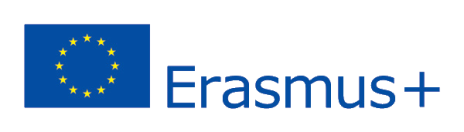 ERASMUS + 2019-1-PL01- KA201-06486
Prevention and Therapeutic Interventions against Behavioral Disorders
INTRODUCTION
MAIN TREATMENTS
The earlier children and youth receive treatment, the sooner they can feel better and rebuild their relationships with others.
The main treatments for oppositional defiant disorder and conduct disorder are:
counselling
skills training
changes at home
changes at school 
treatment for other mental health challenges or disorders
Counselling
A type of talk therapy called cognitive behavioral therapy may help boost healthy ways of thinking. 
Family counselling may help the entire family work together.
Skills training
Skills training for children and youth:
It often helps children and youth cope with strong feelings and get along with others if they learn how to:
manage anger
problem solve
be with other people
Skills training
Skills training for parents or caregivers:
This training helps parents or caregivers to learn skills and feel more confident to:
deal with anger
be consistent
discipline effectively
work with their child to solve problems that work for everyone
Changes at home
don’t set too many rules - focus on the most important ones, and work with your child to establish those rules
offer choices to give children a sense of control
keep a regular routine, and make sure to spend time with your child
take a time out when you start to get angry - this also teaches the child a more positive way to deal with frustration and anger
set reasonable limits and make sure the consequences are the same every time
congratulate good behaviors like flexibility and cooperation
try to limit the number of aggressive playmates around your child, and increase positive contacts with other children
Changes at school
The classroom teacher may suggest changes and bring in other staff members like a counsellor to help manage the child or youth’s behavior problems. 
If the behavior problems are extremely bad, the parents and school may decide on an Individual Education Plan (IEP). These plans let the school make bigger changes to help a child. They also set goals for the child to reach. Their plan may be linked with other mental health services outside the school, like a social worker or mental health professional.